5.5.2020.
4.b
Ponovite NASELJA NIZINSKIH KRAJEVA rješavajući križaljku. Obavezno koristite zemljovid.

Riješite radnu bilježnicu na str. 105.,106. i 107.
PRIRODA I DRUŠTVO
PRIRODA I DRUŠTVO
Prouči str. 80. i 81. u udžbeniku Pogled u svijet 4. 
Zapiši u bilježnicu i pronađi na zemljovidu mjesta gdje se nalaze znamenitosti:
Klikom na link otvorit će vam se zemljovid nizinskih krajeva RH. 

Kliknite na označena mjesta i učite o povijesti nizinskih krajeva.

DZ - Vaš je zadatak izdvojiti 2 poznate osobe, 2 građevine i 2 kulturne manifestacije i to prepisati u bilježnicu.
PRIRODA I DRUŠTVO
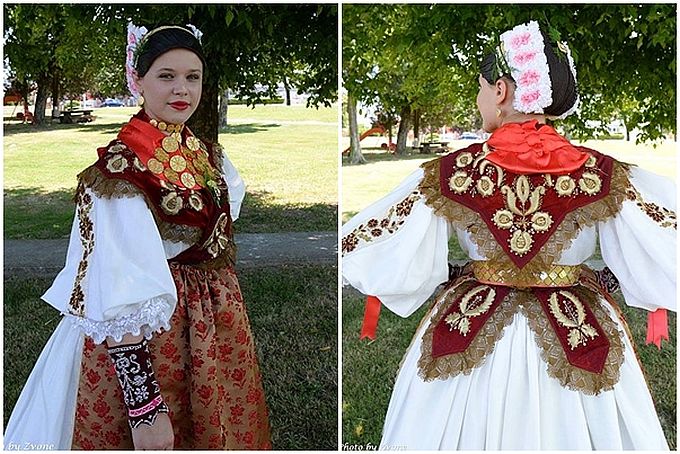 Opišite pismeno žensku slavonsku nošnju sa slike. Budite detaljni u opisivanju. Što mislite u kojim se prigodama nosila ovakva nošnja?
HRVATSKI JEZIK
TJELESNI
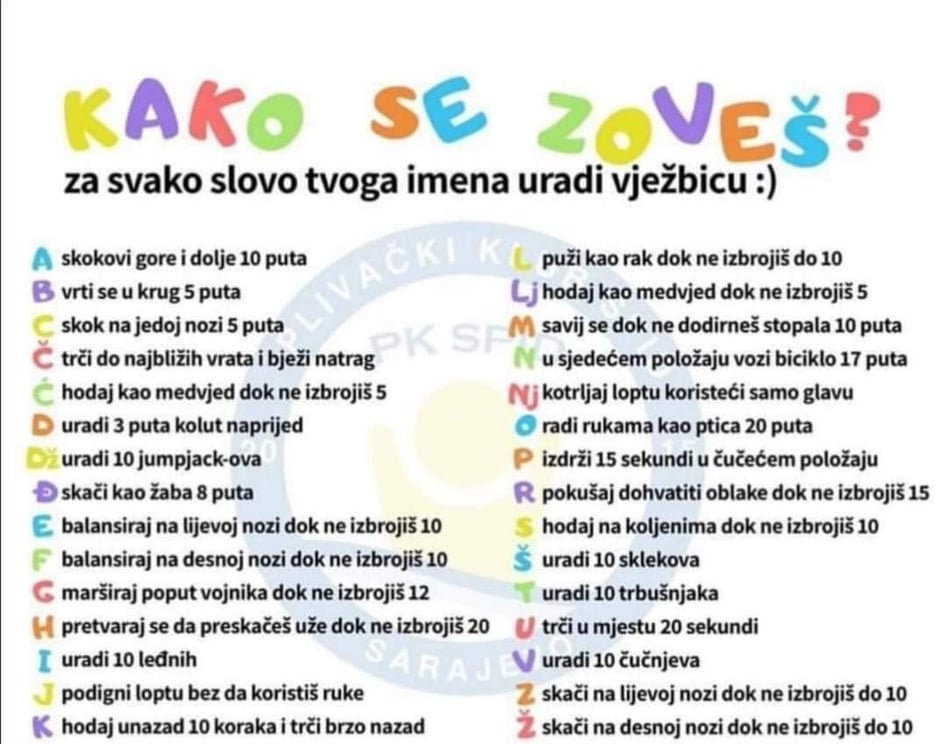 Odaberi vježbe napisane na fotografiji desno koje će odgovarati slovima tvojega imena ili nadimka.
Snimi se kako vježbaš i pošalji u razrednu grupu.
DODATNA PRIRODA